Lists and Recursion
One take on recursion: GNU (www.gnu.org)
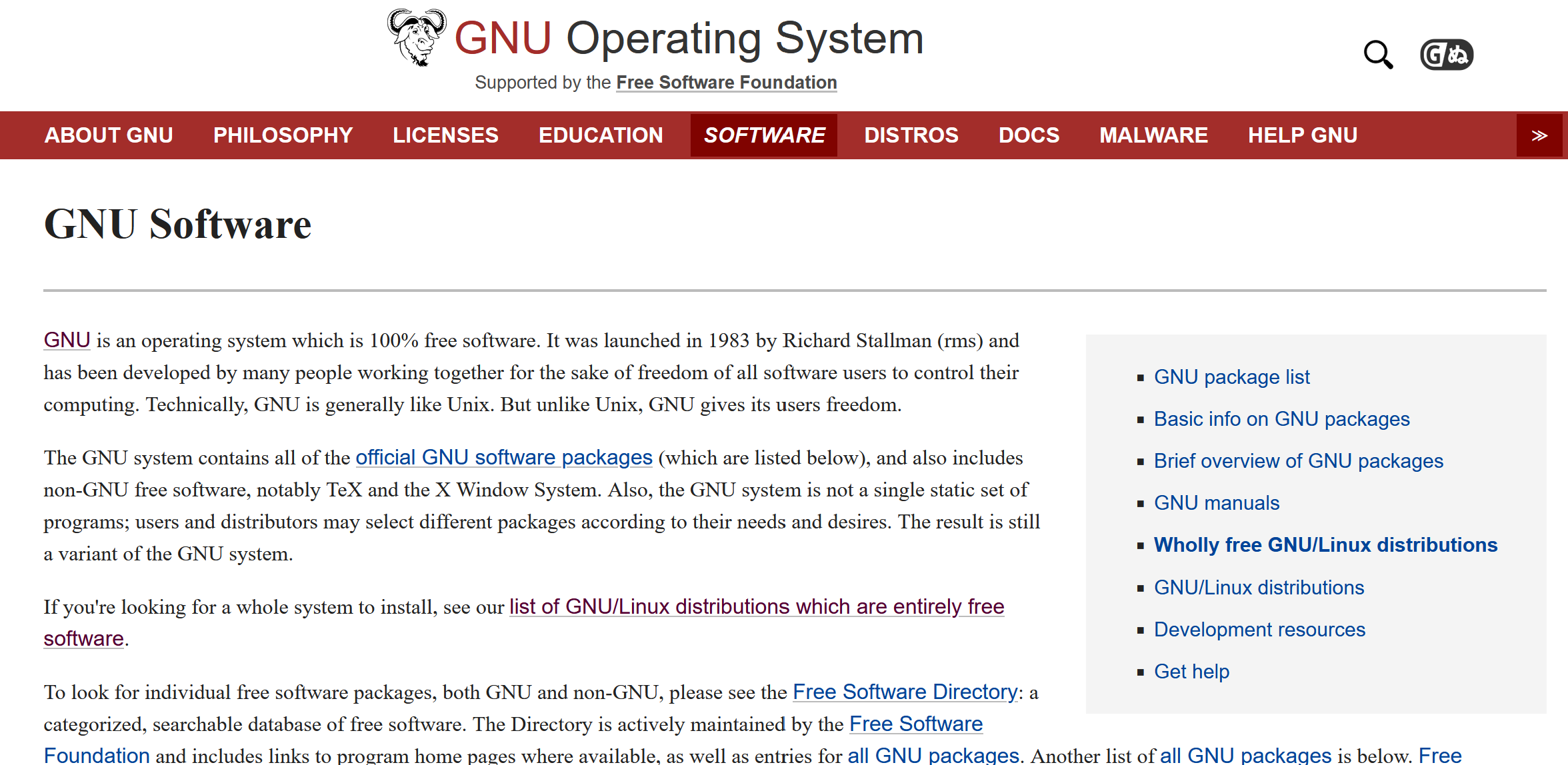 2
9/26/2022
CMPU 101: Problem Solving and Abstraction
But what does GNU mean?
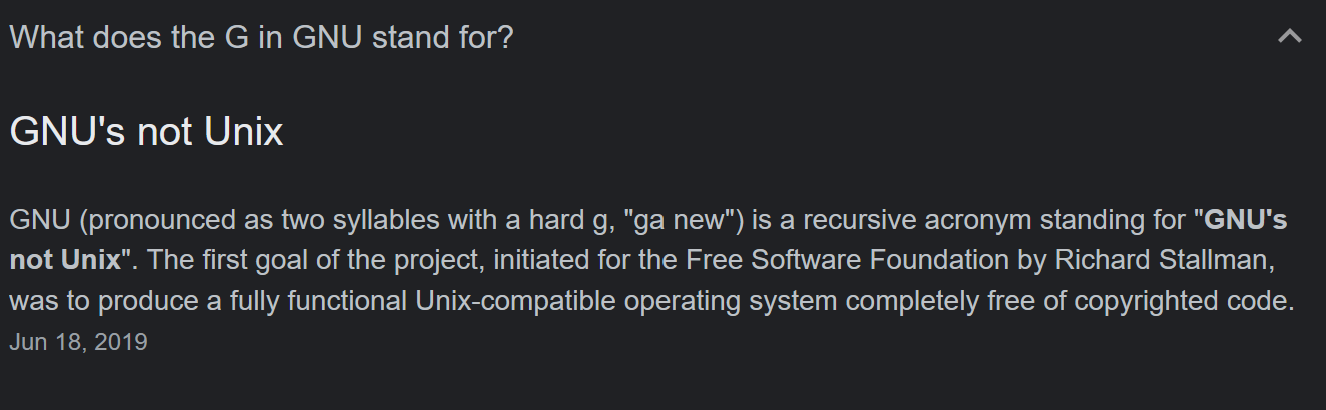 3
10/4/2022
CMPU 101: Problem Solving and Abstraction
But what does recursion mean?
Recursion is a programming technique that involves defining a solution or structure using itself as part of the definition.

We will revisit recursion again!
4
10/4/2022
CMPU 101: Problem Solving and Abstraction
Back to lists columns
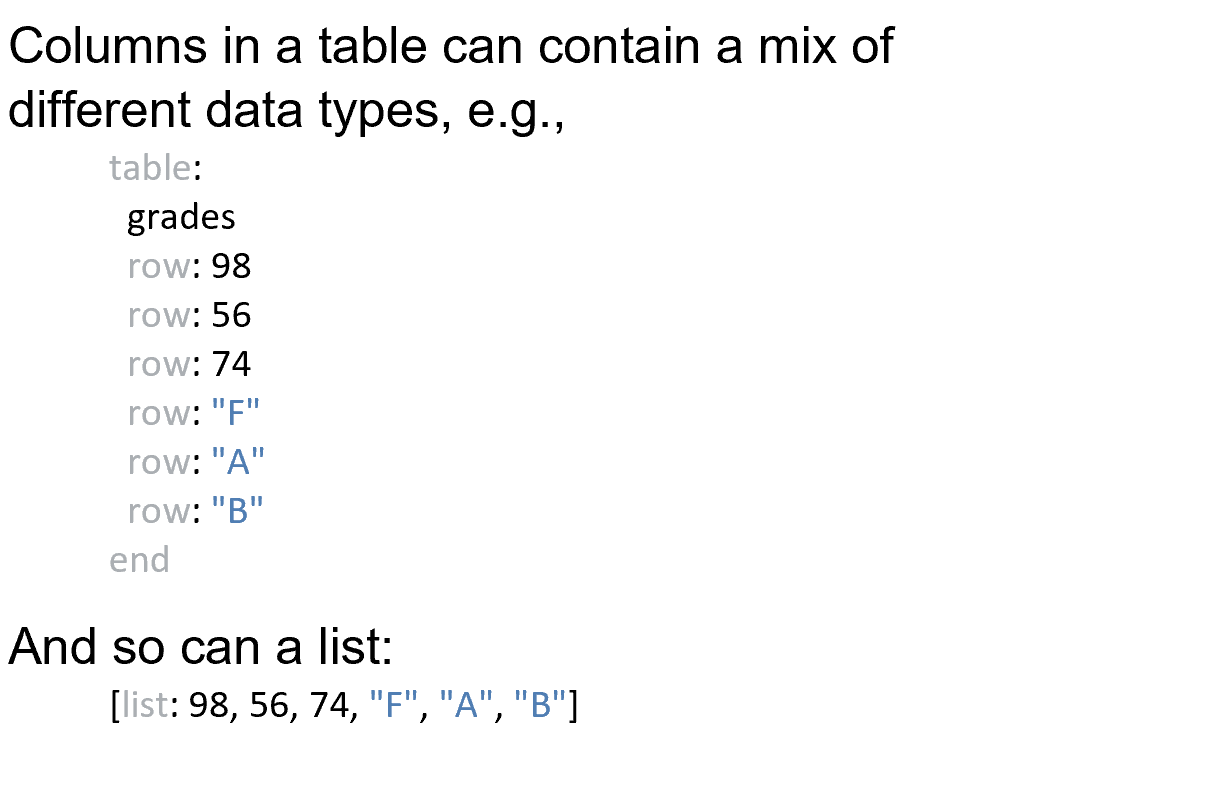 5
9/26/2022
CMPU 101: Problem Solving and Abstraction
Back to lists columns
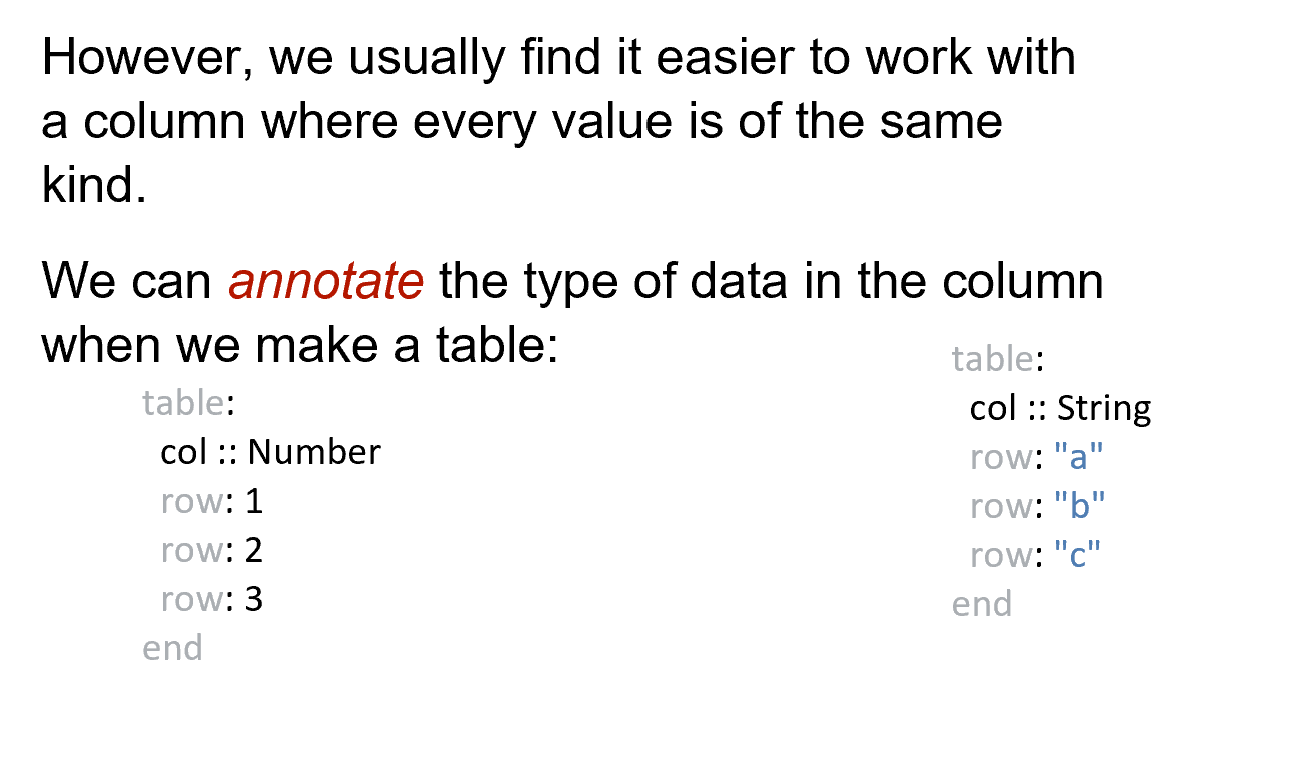 6
10/4/2022
CMPU 101: Problem Solving and Abstraction
Back to lists
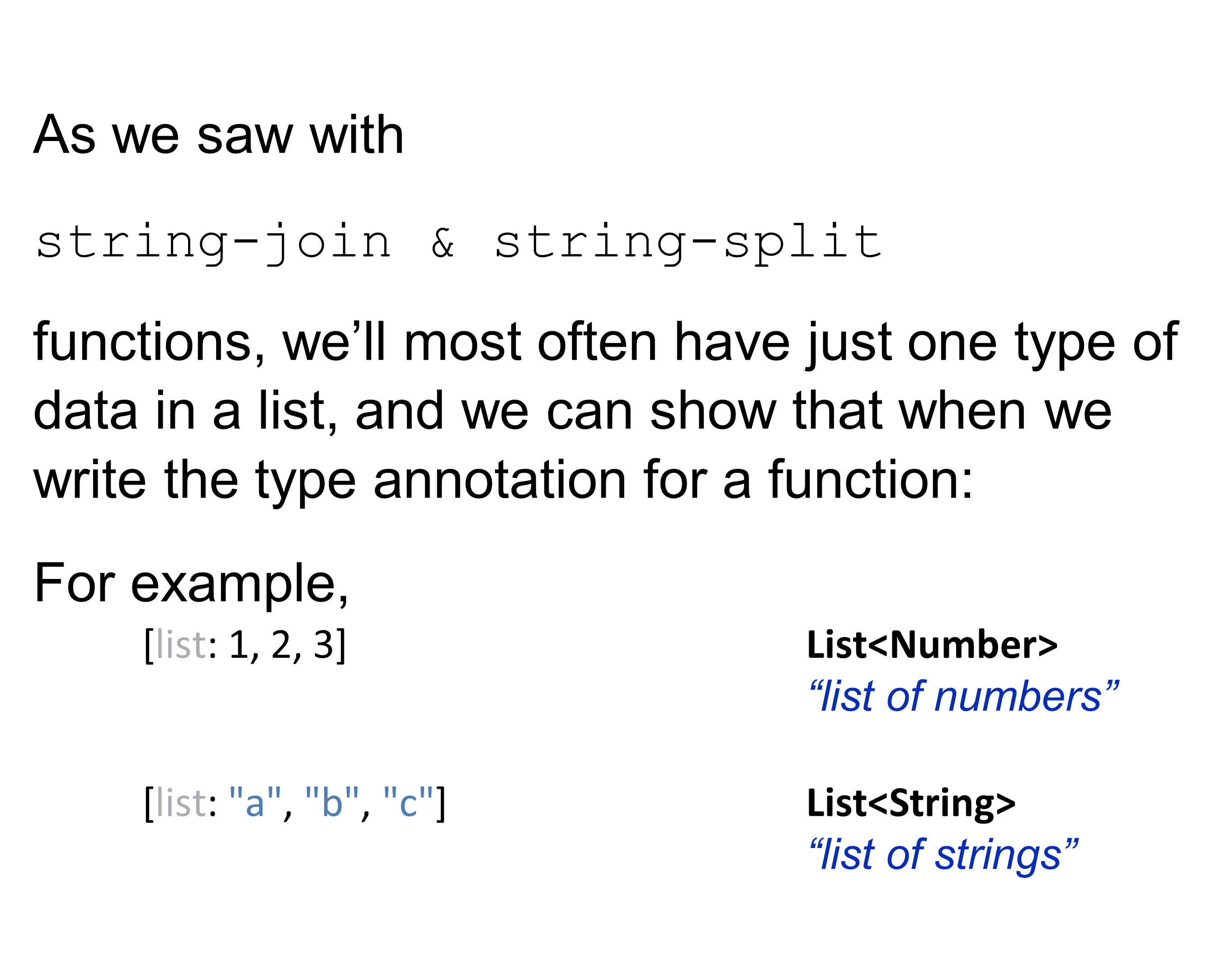 7
10/4/2022
CMPU 101: Problem Solving and Abstraction
In pyret… we can use get…
Much like the rows in a table, the items in a list have (zero based) numeric indices and be accessed via get:
8
10/4/2022
CMPU 101: Problem Solving and Abstraction
In pyret… we can use get… uh oh.
Much like the rows in a table, the items in a list have (zero based) numeric indices and be accessed via get:
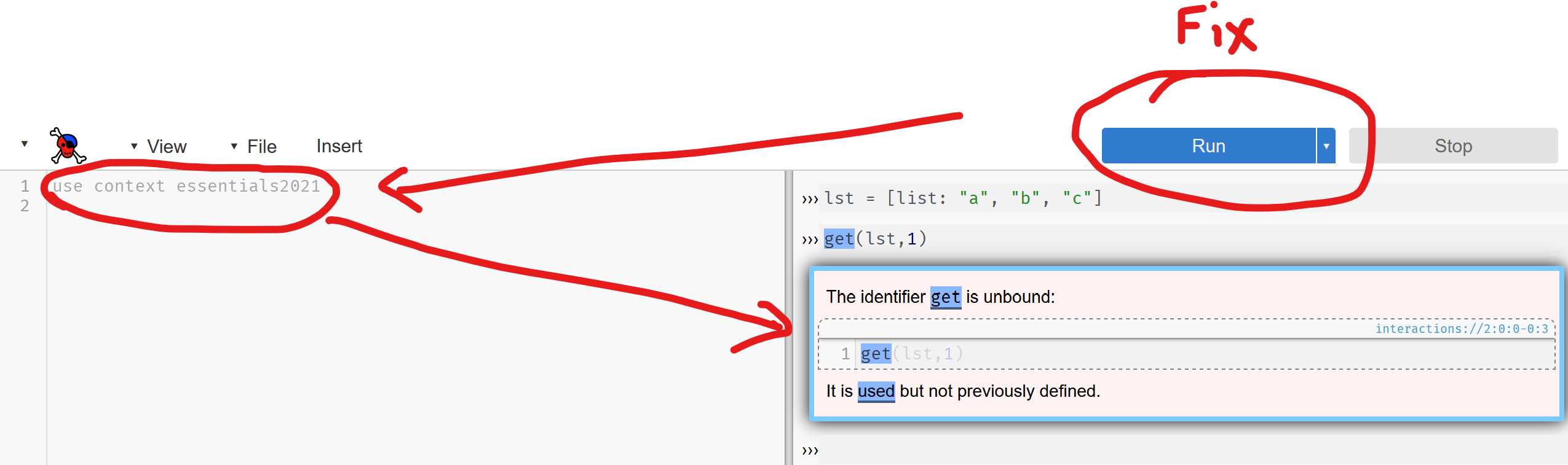 9
10/4/2022
CMPU 101: Problem Solving and Abstraction
In pyret… we can use get… click run first though
Much like the rows in a table, the items in a list have numeric (zero based) indices and be accessed via get as long as we use context essentials2021:
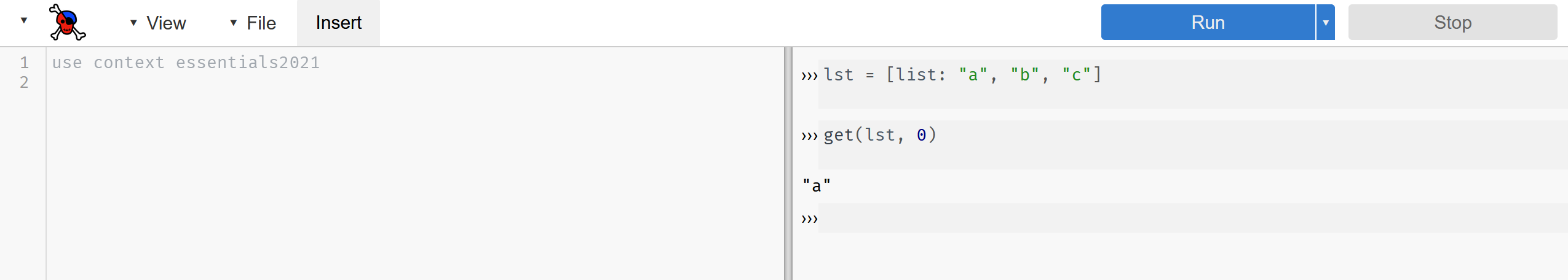 10
10/4/2022
CMPU 101: Problem Solving and Abstraction
[Speaker Notes: Context essentials2021 is an update to pyret and changes were made for list access.]
List length
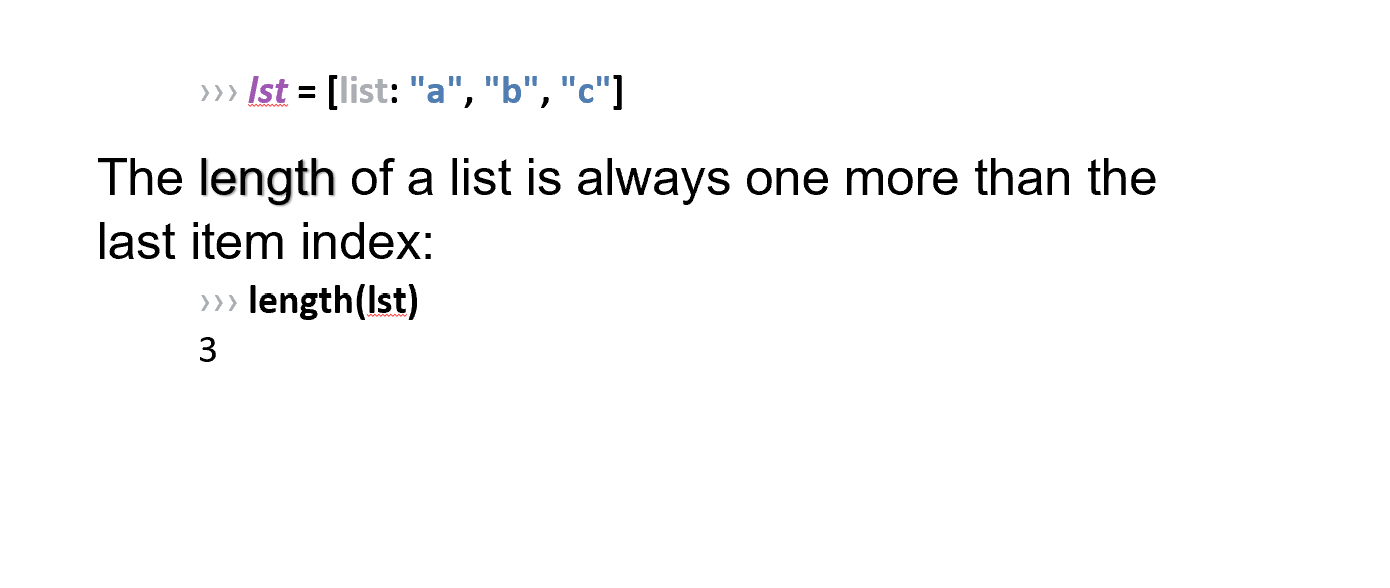 11
9/26/2022
CMPU 101: Problem Solving and Abstraction
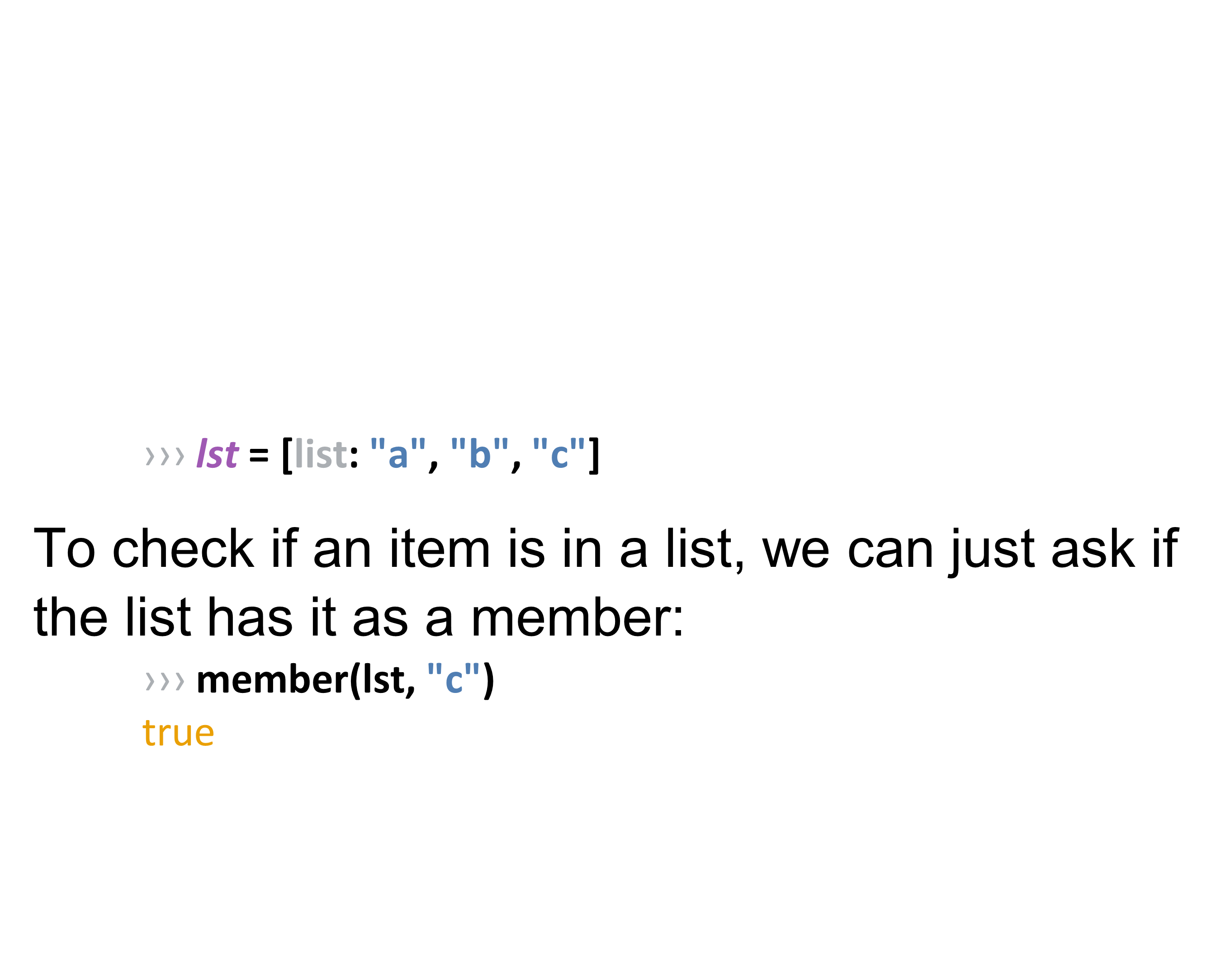 List member
12
10/4/2022
CMPU 101: Problem Solving and Abstraction
Table functions analogous to List functions
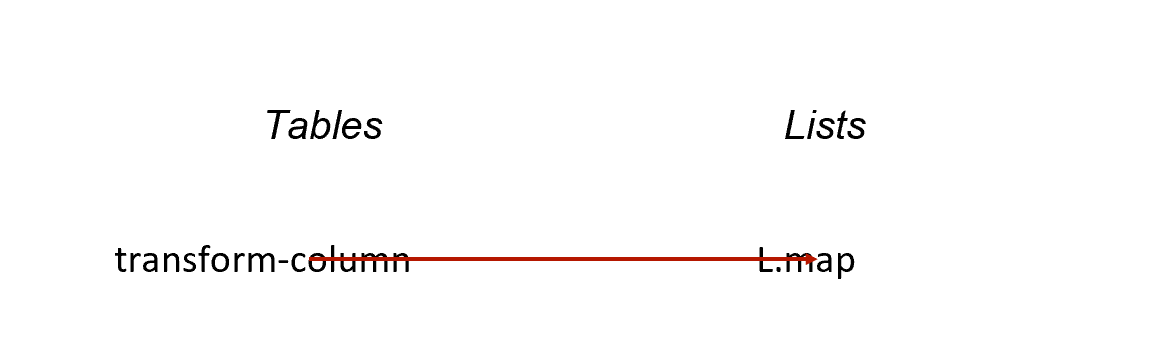 13
10/4/2022
CMPU 101: Problem Solving and Abstraction
Table functions analogous to List functions
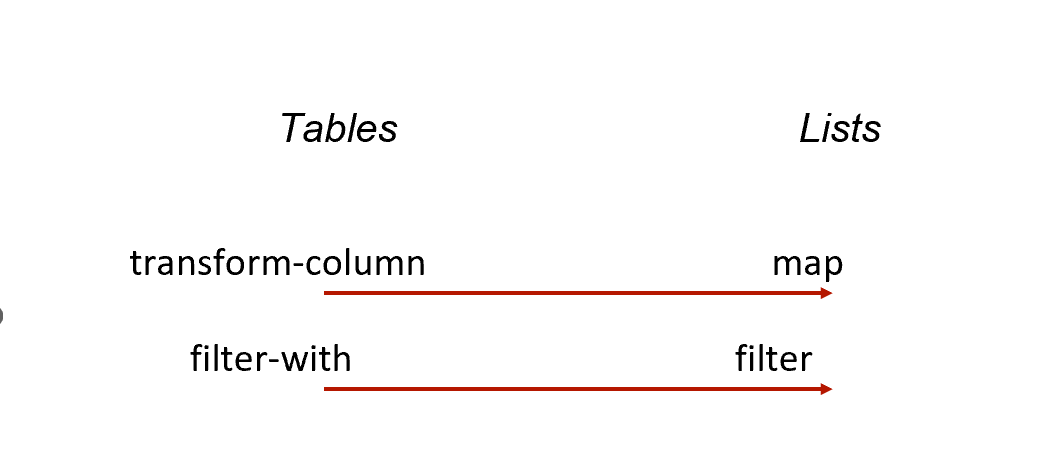 14
10/4/2022
CMPU 101: Problem Solving and Abstraction
[Speaker Notes: When we wanted just certain rows in a table, we used filter-with, giving it the table and a function that returned true for the rows we want to keep.
To do the same thing for items in a list, use L.filter.]
Filter documentation
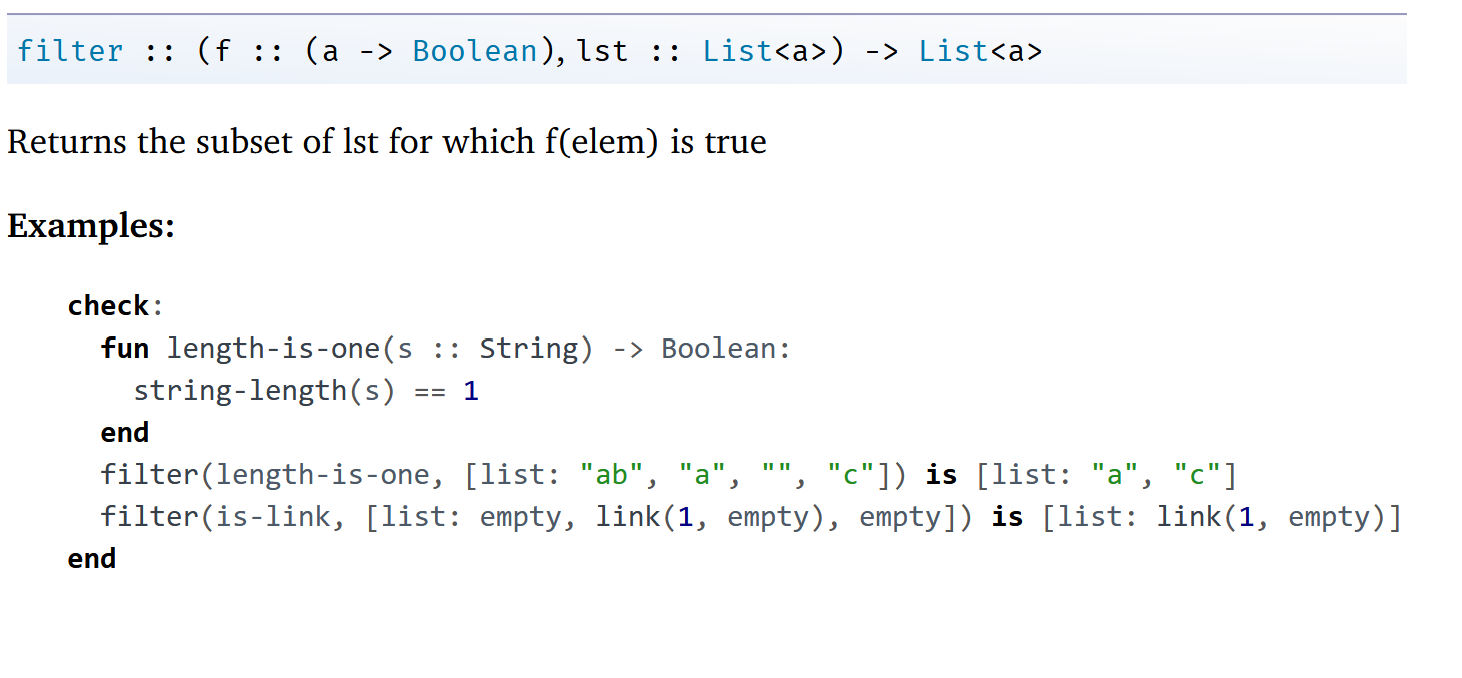 15
9/27/2022
CMPU 101: Problem Solving and Abstraction
List filter example + lambda
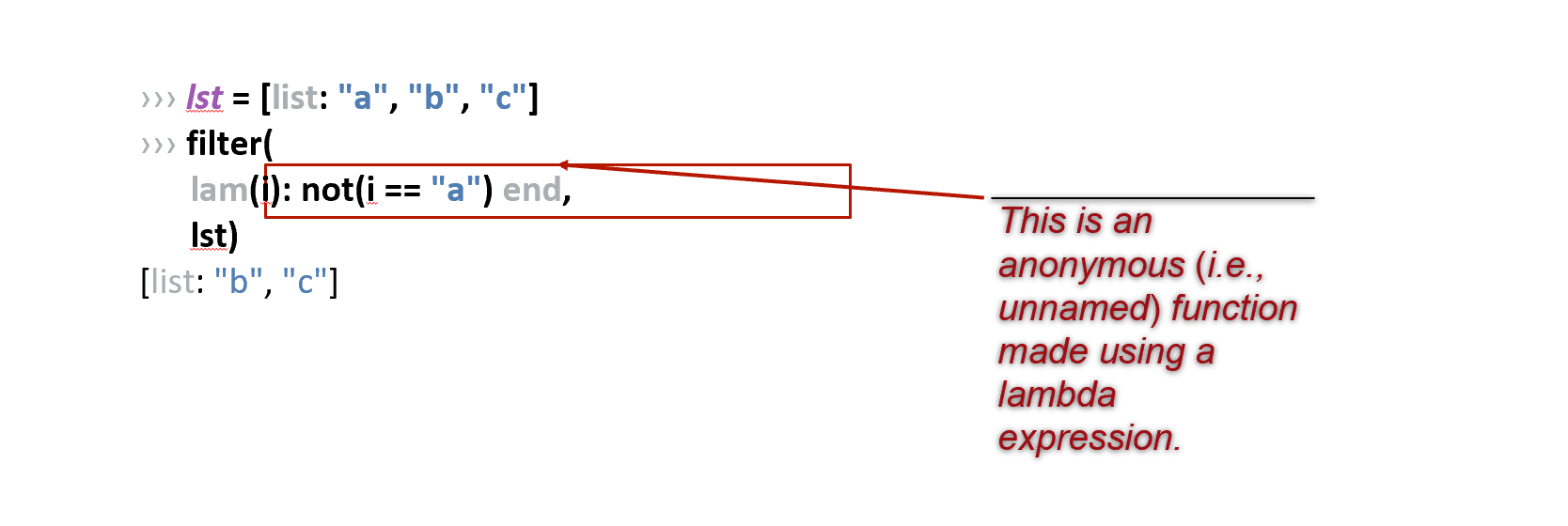 16
10/4/2022
CMPU 101: Problem Solving and Abstraction
[Speaker Notes: Mise en place]
Consistently inconsistent pyret functions
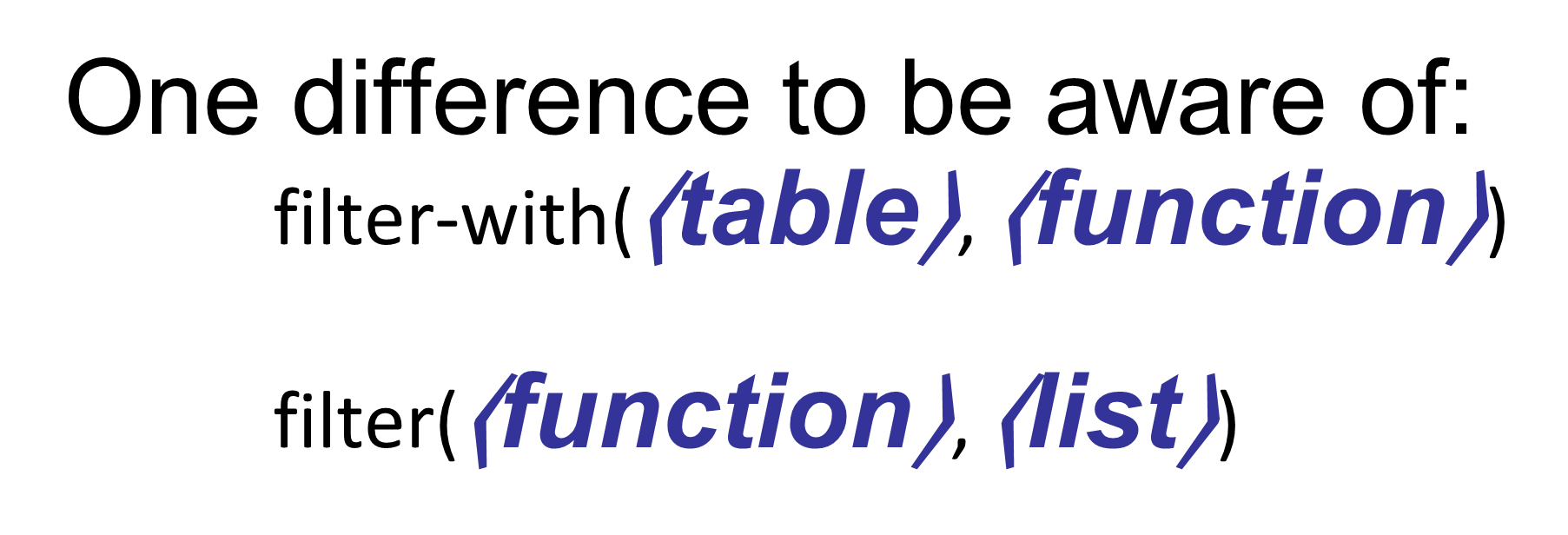 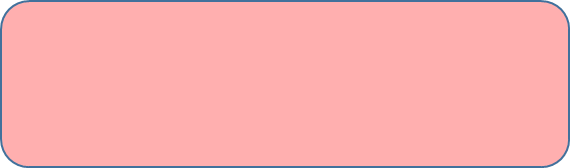 17
10/4/2022
CMPU 101: Problem Solving and Abstraction
[Speaker Notes: Mise en place]
DIY List functions
Consider: a list of numbers
What do we want: the sum of these numbers
How do we approach this problem?
18
9/27/2022
CMPU 101: Problem Solving and Abstraction
DIY List functions
Consider: a list of numbers
What do we want: the sum of these numbers
How do we approach this problem?
Similar to how you (hopefully) approached exam problems:
Start with a name and write the function shell!
fun my-sum(lst :: List<Number>) -> Number:
  doc: "Return the sum of the numbers in the list"
  ...
end
19
10/4/2022
CMPU 101: Problem Solving and Abstraction
DIY List functions
Next up: consider testing examples (where…)
Btw, function “sum” already exists in pyret
fun my-sum(lst :: List<Number>) -> Number:
  doc: "Return the sum of the numbers in the list"
  ...
where:
  my-sum([list: ]) is ...

end
20
10/4/2022
CMPU 101: Problem Solving and Abstraction
DIY List functions: developing test cases before code
Simplest case: an empty list!
Similar to an empty string: “”
Corresponds to [list: ]
fun my-sum(lst :: List<Number>) -> Number:
  doc: "Return the sum of the numbers in the list"
  ...
where:
  my-sum([list: ]) is 0 # we could name our empty list and use its name here instead

end
21
10/4/2022
CMPU 101: Problem Solving and Abstraction
DIY List functions: developing test cases before code
Next simplest case: one item in list
 
Corresponds to [list: 7]
fun my-sum(lst :: List<Number>) -> Number:
  doc: "Return the sum of the numbers in the list"
  ...
where:
  my-sum([list: ]) is 0 # we could name our empty list and use its name here instead
  my-sum([list: 7]) is 7
end
22
10/4/2022
CMPU 101: Problem Solving and Abstraction
DIY List functions: developing test cases before code
Next simplest cases: etc.

Corresponds to [list: 7]
fun my-sum(lst :: List<Number>) -> Number:
  doc: "Return the sum of the numbers in the list"
  ...
where:
  my-sum([list: ]) is 0 # we could name our empty list and use its name here instead
  my-sum([list: 7]) is 7
  my-sum([list: 2, 7]) is 9
  my-sum([list: 4, 2, 7]) is 4 + 2 + 7 # math is hard at 3am!
end
23
10/4/2022
CMPU 101: Problem Solving and Abstraction
[Speaker Notes: Think about developing code as if you need to read that code at 3am!]
DIY List functions: establishing a pattern
Let’s rewrite all of our test case results
In terms of previous results
fun my-sum(lst :: List<Number>) -> Number:
  doc: "Return the sum of the numbers in the list"
  ...
where:
  my-sum([list: ]) is 0 
  my-sum([list: 7]) is 7
  my-sum([list: 2, 7]) is 2 +7
  my-sum([list: 4, 2, 7]) is 4 + 2 + 7
 end
24
10/4/2022
CMPU 101: Problem Solving and Abstraction
DIY List functions: establishing a pattern
Let’s rewrite all of our test case results

fun my-sum(lst :: List<Number>) -> Number:
  doc: "Return the sum of the numbers in the list"
  ...
where:
  my-sum([list: ]) is 0
  my-sum([list: 7]) is 7 + 0
  my-sum([list: 2, 7]) is 2 + 7 + 0
  my-sum([list: 4, 2, 7]) is 4 + 2 + 7 + 0
end
25
10/4/2022
CMPU 101: Problem Solving and Abstraction
DIY List functions: establishing a pattern
Let’s rewrite all of our test case results

fun my-sum(lst :: List<Number>) -> Number:
  doc: "Return the sum of the numbers in the list"
  ...
where:
  my-sum([list: ]) is 0
  my-sum([list: 7]) is 7 + my-sum([list: ]) 
  my-sum([list: 2, 7]) is 2 + my-sum([list: 7]) 
  my-sum([list: 4, 2, 7]) is 4 + my-sum([list: 2, 7]) 
end
26
10/4/2022
CMPU 101: Problem Solving and Abstraction
Before we continue,
We should take a look at:
The Secret Nature of Lists!:
27
10/4/2022
CMPU 101: Problem Solving and Abstraction
Shorthand list notation
[list: 3, 1, 4] is a lie
28
10/4/2022
CMPU 101: Problem Solving and Abstraction
List notation in pyret
Pyret’s a priori assumption about lists: 
There are two ways of making a list.
A list is one of either:
empty
link(⟨item⟩, ⟨list⟩)     # link() will join an item & existing list into a new list.
29
10/4/2022
CMPU 101: Problem Solving and Abstraction
Implementation of a list
A list of one item, e.g., 
[list: "A"], 
is really a link between an item and the empty list: 
link("A", empty)
30
10/4/2022
CMPU 101: Problem Solving and Abstraction
Implementation of a list
And so on…
[list: "Z", "A"], 
is really a link between an item and the list with one item which itself is a link with one item and the empty list: 
link("Z", (link("A", empty)))
31
10/4/2022
CMPU 101: Problem Solving and Abstraction
Implementation of a list
And so on…
[list: "Z", "A"], 
is really a link between an item and the list with one item which itself is a link with one item and the empty list: 
link("Z", (link("A", empty)))
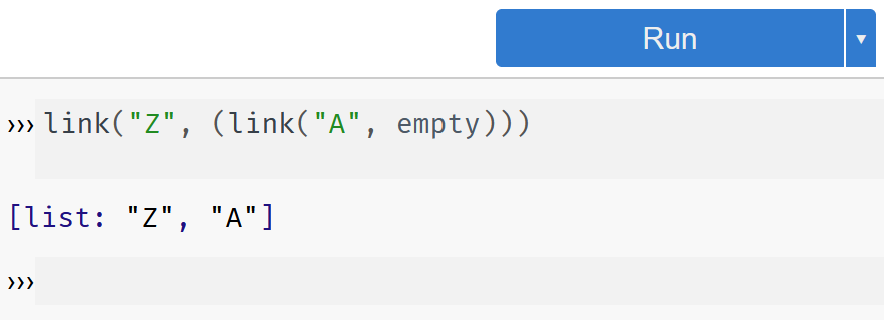 32
10/4/2022
CMPU 101: Problem Solving and Abstraction
We now return to our regularly scheduled lecture
From earlier… without the garish colors
Let’s rewrite all of our test case results

fun my-sum(lst :: List<Number>) -> Number:
  doc: "Return the sum of the numbers in the list"
  ...
where:
  my-sum([list: ]) is 0
  my-sum([list: 7]) is 7 + my-sum([list: ]) 
  my-sum([list: 2, 7]) is 2 + my-sum([list: 7]) 
  my-sum([list: 4, 2, 7]) is 4 + my-sum([list: 2, 7]) 
end
34
10/4/2022
CMPU 101: Problem Solving and Abstraction
Writing the my-sum function
fun my-sum(lst :: List<Number>) -> Number:
  doc: "Return the sum of the numbers in the list"
   #thinking recursively…
where:
  my-sum([list: ]) is 0
  my-sum([list: 7]) is 7 + my-sum([list: ]) 
  my-sum([list: 2, 7]) is 2 + my-sum([list: 7]) 
  my-sum([list: 4, 2, 7]) is 4 + my-sum([list: 2, 7]) 
end
To write our function, we need to use the true form of a list and think recursively.
35
10/4/2022
CMPU 101: Problem Solving and Abstraction
Writing the my-sum function, recursively (1)
fun my-sum(lst :: List<Number>) -> Number:
  doc: "Return the sum of the numbers in the list"
   # our base “case” is when our list is empty: ([list: ]) is 0 
   # the next case is when our list is NOT empty
where:
  my-sum([list: ]) is 0
  my-sum([list: 7]) is 7 + my-sum([list: ]) 
  my-sum([list: 2, 7]) is 2 + my-sum([list: 7]) 
  my-sum([list: 4, 2, 7]) is 4 + my-sum([list: 2, 7]) 
end
36
10/4/2022
CMPU 101: Problem Solving and Abstraction
We’ll refer to this as The Base Case
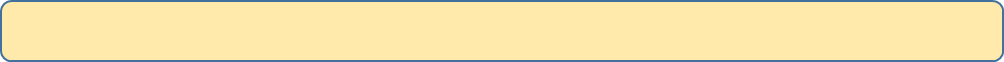 fun my-sum(lst :: List<Number>) -> Number:
  doc: "Return the sum of the numbers in the list"
   cases (List) lst: | empty => # the answer when list is empty!       0
# the next case
where:
  my-sum([list: ]) is 0
  my-sum([list: 7]) is 7 + my-sum([list: ]) 
  my-sum([list: 2, 7]) is 2 + my-sum([list: 7]) 
  my-sum([list: 4, 2, 7]) is 4 + my-sum([list: 2, 7]) 
end
37
10/4/2022
CMPU 101: Problem Solving and Abstraction
We’ll refer to this as The Recursive Case
fun my-sum(lst :: List<Number>) -> Number:
  doc: "Return the sum of the numbers in the list"
   cases (List) lst: | empty => 0 
                                | link(f, r) => f + my-sum(r) # covers all the other tests in where
    end
where:
  my-sum([list: ]) is 0
  my-sum([list: 7]) is 7 + my-sum([list: ]) 
  my-sum([list: 2, 7]) is 2 + my-sum([list: 7]) 
  my-sum([list: 4, 2, 7]) is 4 + my-sum([list: 2, 7]) 
end
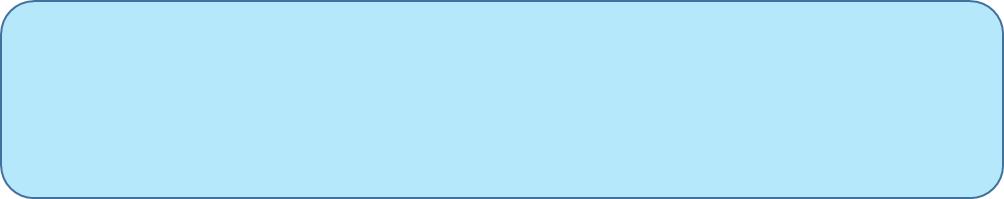 38
10/4/2022
CMPU 101: Problem Solving and Abstraction
[Speaker Notes: The code is actually based on what we wrote as the test case!]
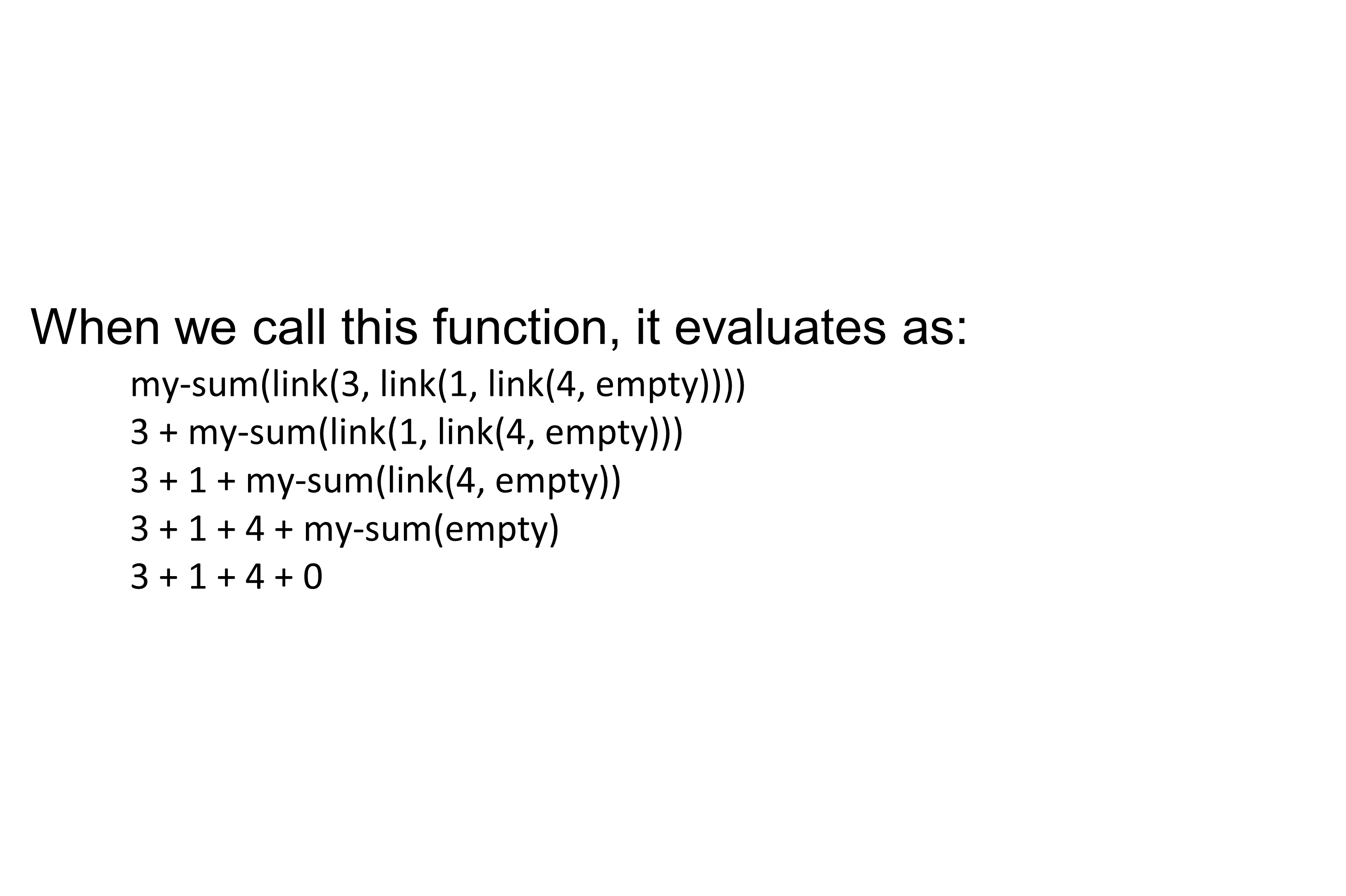 How does this function get evaluated?
39
10/4/2022
CMPU 101: Problem Solving and Abstraction
When is a recursive solution appropriate?
Any time a problem is structured such that
 the solution on larger inputs can be built from 
      the solution on smaller inputs, then
 recursion is appropriate.
40
9/27/2022
CMPU 101: Problem Solving and Abstraction
The two cases we need to solve
All recursive functions have these two parts:
Base case(s): 
What’s the simplest case to solve?
Recursive case(s): 
What’s the relationship between the current case and the answer to a slightly smaller case?
You should be calling the function you’re defining here; this is referred to as a recursive call.
                 Each time you make a recursive call, you must make the input smaller. 
                 Otherwise, we would have a “GNU” case (i.e. endless recursion)!
      If your input is a list, you do this by passing the rest of the list to the recursive call.
41
9/27/2022
CMPU 101: Problem Solving and Abstraction
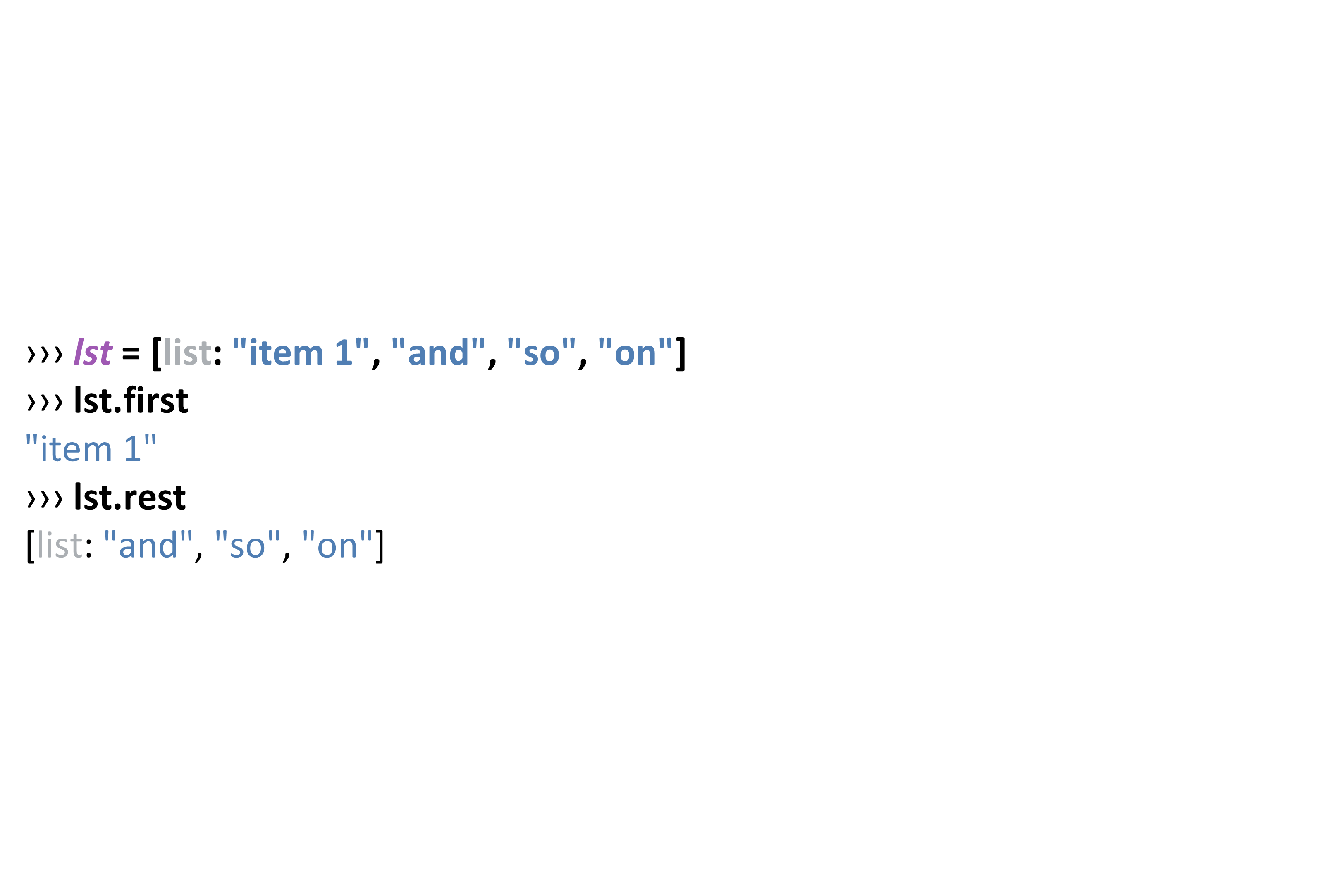 Splitting up a list recursively: First and Rest
42
9/27/2022
CMPU 101: Problem Solving and Abstraction
First/Rest in my-sum
link(f, r) => f + my-sum(r)
first of the list is… f
rest of the list is… my-sum(r)
43
9/27/2022
CMPU 101: Problem Solving and Abstraction
What if…
… we made a recursive call on the original input list?
link(f, r) => f + my-sum(lst)
first of the list is… f
rest of the list is… my-sum(lst)
44
10/4/2022
CMPU 101: Problem Solving and Abstraction
Let’s try writing another recursive function
Given: a list of numbers…
The function any-below-10 should return true if any member of the list is less than 10 and false otherwise.
45
10/4/2022
CMPU 101: Problem Solving and Abstraction
Writing any-below-10
#Start with the test cases first!
fun any-below-10(lst :: List<Number>) -> Boolean:
  doc: "Return true if any number in the list is less than 10"
  ...
where:
  any-below-10([list: 3, 1, 4]) is (3 < 10) or (1 < 10) or (4 < 10)
  any-below-10([list: 1, 4]) is (1 < 10) or (4 < 10)
  any-below-10([list: 4]) is (4 < 10)
  any-below-10([list: ]) is ...
end
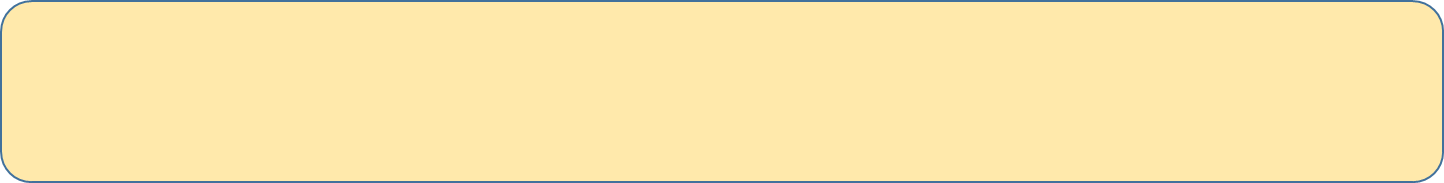 46
10/4/2022
CMPU 101: Problem Solving and Abstraction
[Speaker Notes: Base case in “orange” Recursive case in “light blue”
What should the base case return? Are there any values below 10 in an empty list of numbers?]
Writing any-below-10: base case test case
fun any-below-10(lst :: List<Number>) -> Boolean:
  doc: "Return true if any number in the list is less than 10"
  ...
where:
  any-below-10([list: 3, 1, 4]) is (3 < 10) or (1 < 10) or (4 < 10)
  any-below-10([list: 1, 4]) is (1 < 10) or (4 < 10)
  any-below-10([list: 4]) is (4 < 10)
  any-below-10([list: ]) is false
end
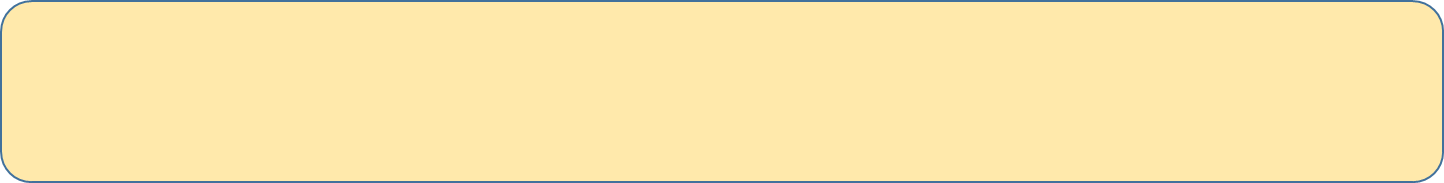 47
10/4/2022
CMPU 101: Problem Solving and Abstraction
[Speaker Notes: Base case in “orange” Recursive case in “light blue”
What should the base case return? Are there any values below 10 in an empty list of numbers?]
Writing any-below-10: rewrite the recursive tests
fun any-below-10(lst :: List<Number>) -> Boolean:
  doc: "Return true if any number in the list is less than 10"
  ...
where:
 any-below-10([list: 3, 1, 4]) is (3 < 10) or any-below-10([list: 1, 4])
 any-below-10([list:    1, 4]) is (1 < 10) or any-below-10([list: 4])
 any-below-10([list:       4]) is (4 < 10) or any-below-10([list: ])
 any-below-10([list: ]) is false
end
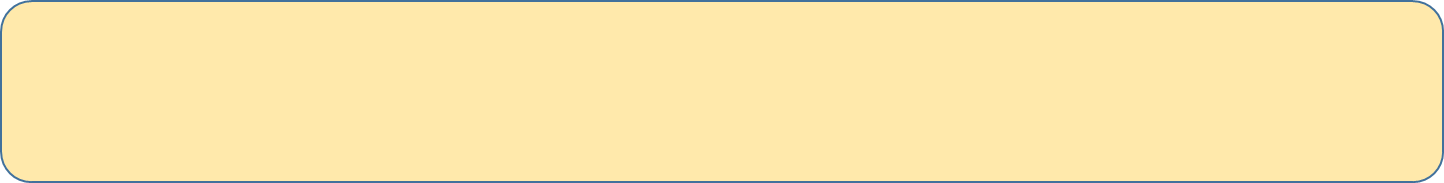 48
10/4/2022
CMPU 101: Problem Solving and Abstraction
[Speaker Notes: Base case in “orange” Recursive case in “light blue”
What should the base case return? Are there any values below 10 in an empty list of numbers?]
Writing any-below-10: lastly, the function itself
fun any-below-10(lst :: List<Number>) -> Boolean:
  doc: "Return true if any number in the list is less than 10"
  cases (List) lst:
    | empty => false
    | link(f, r) => (f < 10) or any-below-10(r)

where:
 any-below-10([list: 3, 1, 4]) is (3 < 10) or any-below-10([list: 1, 4])
 any-below-10([list:    1, 4]) is (1 < 10) or any-below-10([list: 4])
 any-below-10([list:       4]) is (4 < 10) or any-below-10([list: ])
 any-below-10([list: ]) is false
end
49
10/4/2022
CMPU 101: Problem Solving and Abstraction
[Speaker Notes: Base case in “orange” Recursive case in “light blue”
What should the base case return? Are there any values below 10 in an empty list of numbers?]
Writing a Recursive Predicate
Now that we’ve seen how to write any-below-10, we can use the same pattern to implement a higher-order function where we can ask if any item in a list satisfies some predicate.
“Some predicate”: meaning some kind of “generalized or, helper, function”
50
10/4/2022
CMPU 101: Problem Solving and Abstraction
Writing my-any
fun my-any(fn :: Function, lst :: List) -> Boolean:
  doc: "Return true if the function fn is true for any item in the given list."
  cases (List) lst:
    | empty => false
    | link(f, r) => fn(f) or my-any(fn, r)
  end
end
51
9/27/2022
CMPU 101: Problem Solving and Abstraction
Writing my-all
fun my-all(fn :: Function, lst :: List) -> Boolean:
  doc: "Return true if the function fn is true for every item in the given list."
  cases (List) lst:
    | empty => true
    | link(f, r) => fn(f) and my-all(fn, rst)
  end
end
52
10/4/2022
CMPU 101: Problem Solving and Abstraction
Let’s try some practice examples together
BTW This stuff can be adjective!

adjectives = 
  [list: “difficult", “funky"]
53
9/30/2022
CMPU 101: Problem Solving and Abstraction
fun list-len(lst :: List) -> Number:
  doc: "Compute the length of a list"
  cases (List) lst:
    | empty => 0
    | link(f, r) => 1 + list-len(____)
  end
end
Practice Makes _____
[Speaker Notes: Fill in the blank]
fun list-len(lst :: List) -> Number:
  doc: "Compute the length of a list"
  cases (List) lst:
    | empty => 0
    | link(f, r) => 1 + list-len(r)
  end
end
Practice Makes Perfect
fun list-product(lst :: List<Number>) -> Number:
  doc: "Compute the product of all the numbers in lst"
  cases (List) lst:
    | empty => 1
    | link(f, r) => ____ * list-product(r)
  end
end
Practice Makes _____
[Speaker Notes: Fill in the blank]
fun list-product(lst :: List<Number>) -> Number:
  doc: "Compute the product of all the numbers in lst"
  cases (List) lst:
    | empty => 1
    | link(f, r) => f * list-product(r)
  end
end
Practice Makes Perfect
fun is-member(lst :: List, item) -> Boolean:
  doc: "Return true if item is a member of lst"
  cases (List) lst:
    | empty => ______
    | link(f, r) =>
      (f == ______) or (is-member(______, ______)
  end
end
Practice Makes ______
[Speaker Notes: Fill in the blank]
fun is-member(lst :: List, item) -> Boolean:
  doc: "Return true if item is a member of lst"
  cases (List) lst:
    | empty => false
    | link(f, r) =>
      (f == item) or (is-member(r, item)
  end
end
Practice Makes Perfect
[Speaker Notes: If lst is empty, then the function has finished going though the entire list and returns false. Otherwise, the functions checks if first is equal to item. If it is, the function returns true, otherwise it makes a recursive call on the rest of the list.]
Link to code
https://code.pyret.org/editor#share=11g-ulsJlopYJlZUctfv9wIpDN9rTIVFW&v=31c9aaf
60
10/2/2022
CMPU 101: Problem Solving and Abstraction
Acknowledgements
This lecture incorporates material from: 
Kathi Fisler, Brown University,
Marc Smith, Vassar College
And, Jonathan Gordon, Vassar College
61
9/24/2022
CMPU 101: Problem Solving and Abstraction